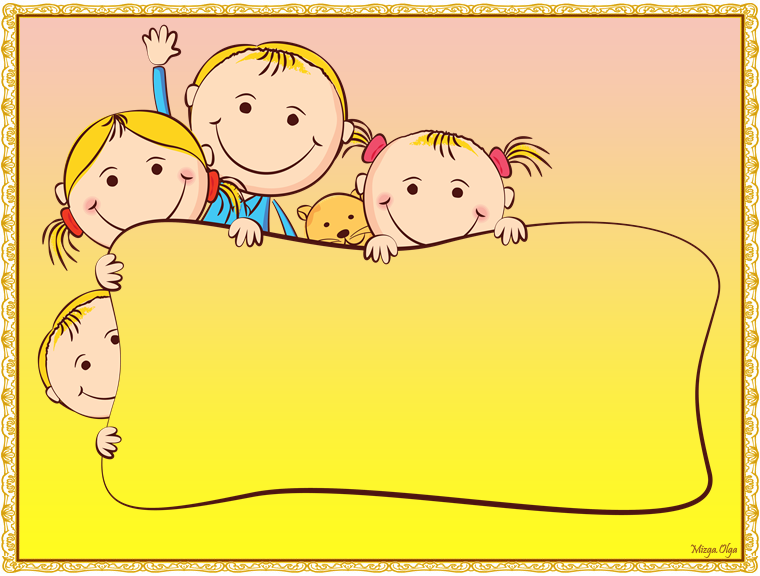 МБДОУ Детский сад №5 «Золотая рыбка» Нижегородской области, г. Богородск
РИСОВАНИЕКоллективные работы
Выполнила
Воспитатель 1 кв. категории
Игонина Ольга Николаевна
Актуальность:
Проникновение коммуникативных навыков в художественную деятельность позволяют активно развивать в дошкольнике творческую личность, объединяет и учит работать в коллективе.
Изобразительная деятельность с использованием нетрадиционных техник рисования является наиболее благоприятной для развития творческих способностей детей, способствует развитию творческого потенциала каждого ребенка.
Цель:
Учить выполнять работу сообща, выделяя деятельность каждого ребенка в итоговой работе.
Подвести к целостному восприятию детского рисунка.
Вызвать эмоциональный отклик на коллективную деятельность.
Рисование с помощью трафарета«Скотный двор»
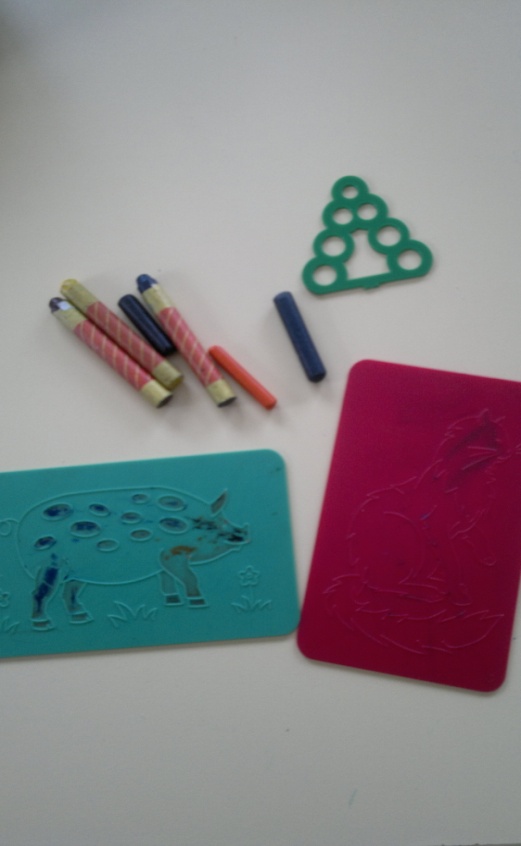 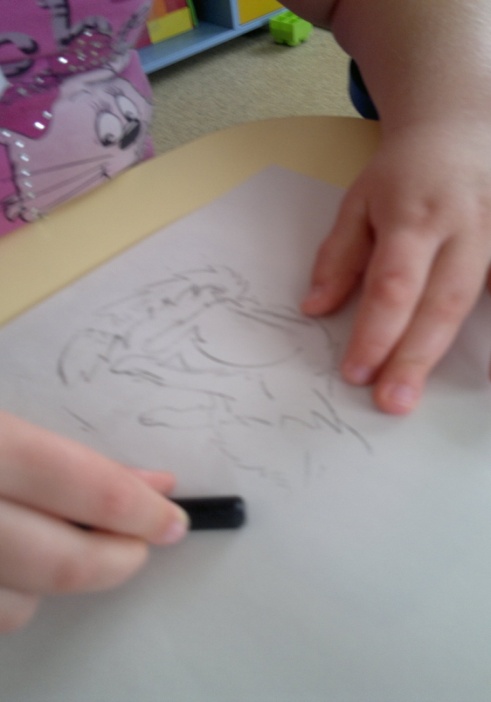 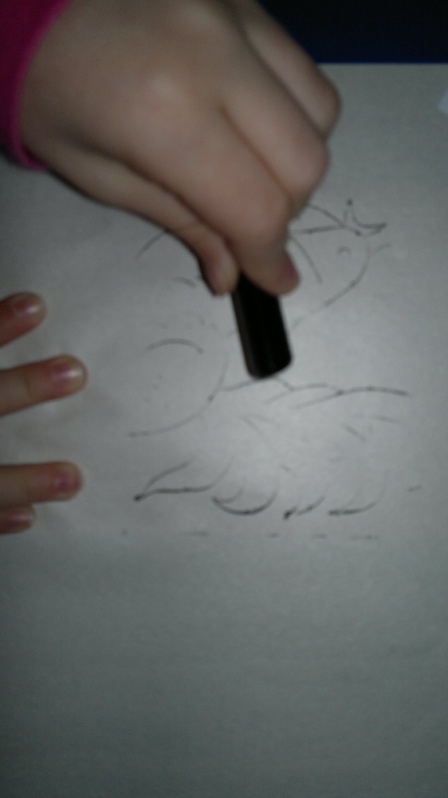 Рисование с помощью ладошки«Африка»
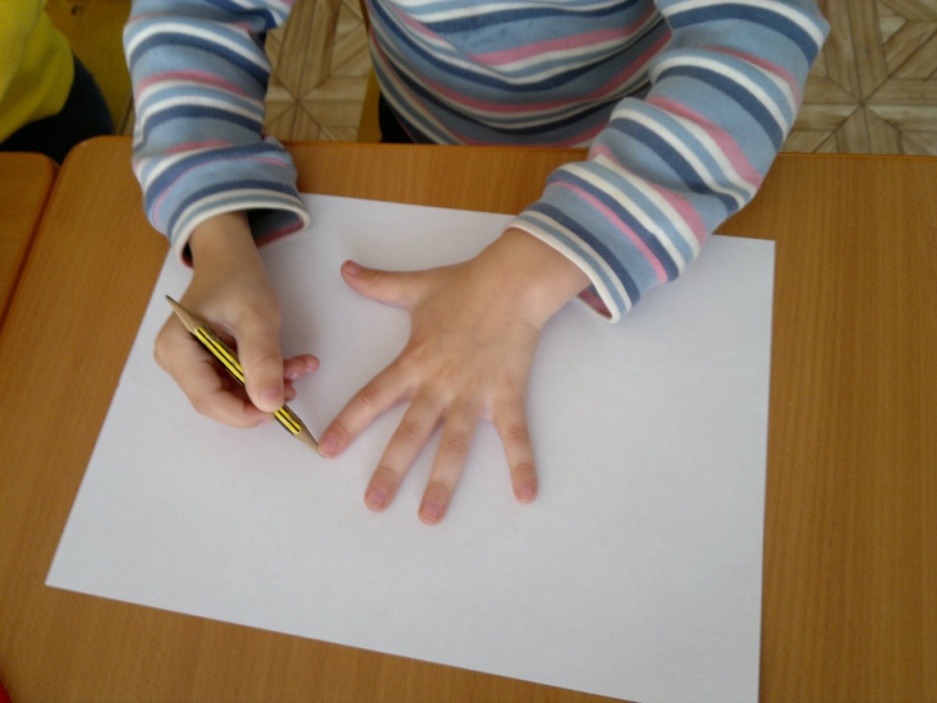 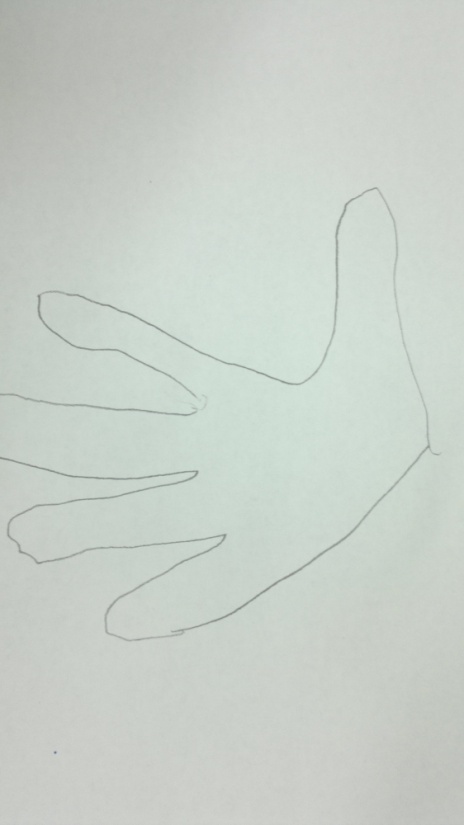 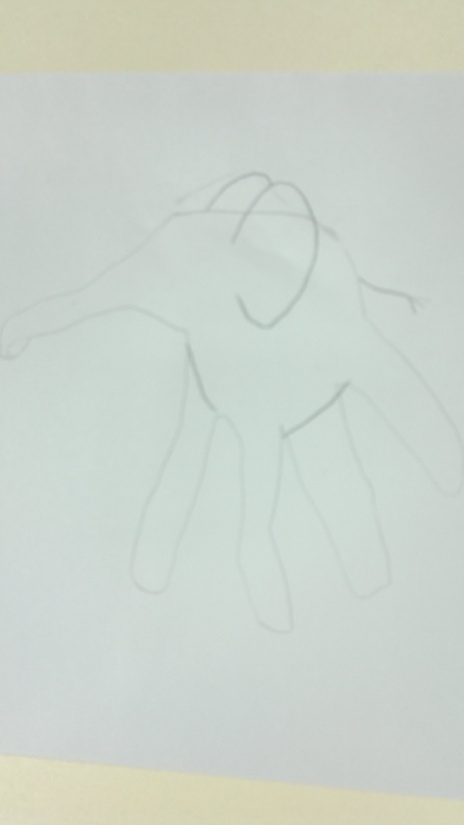 Рисование, используя отпечаток руки«Аквариум»
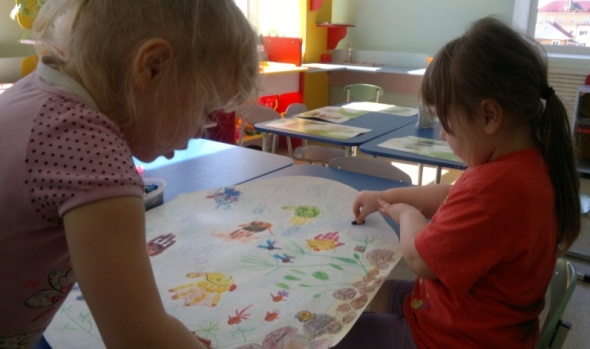 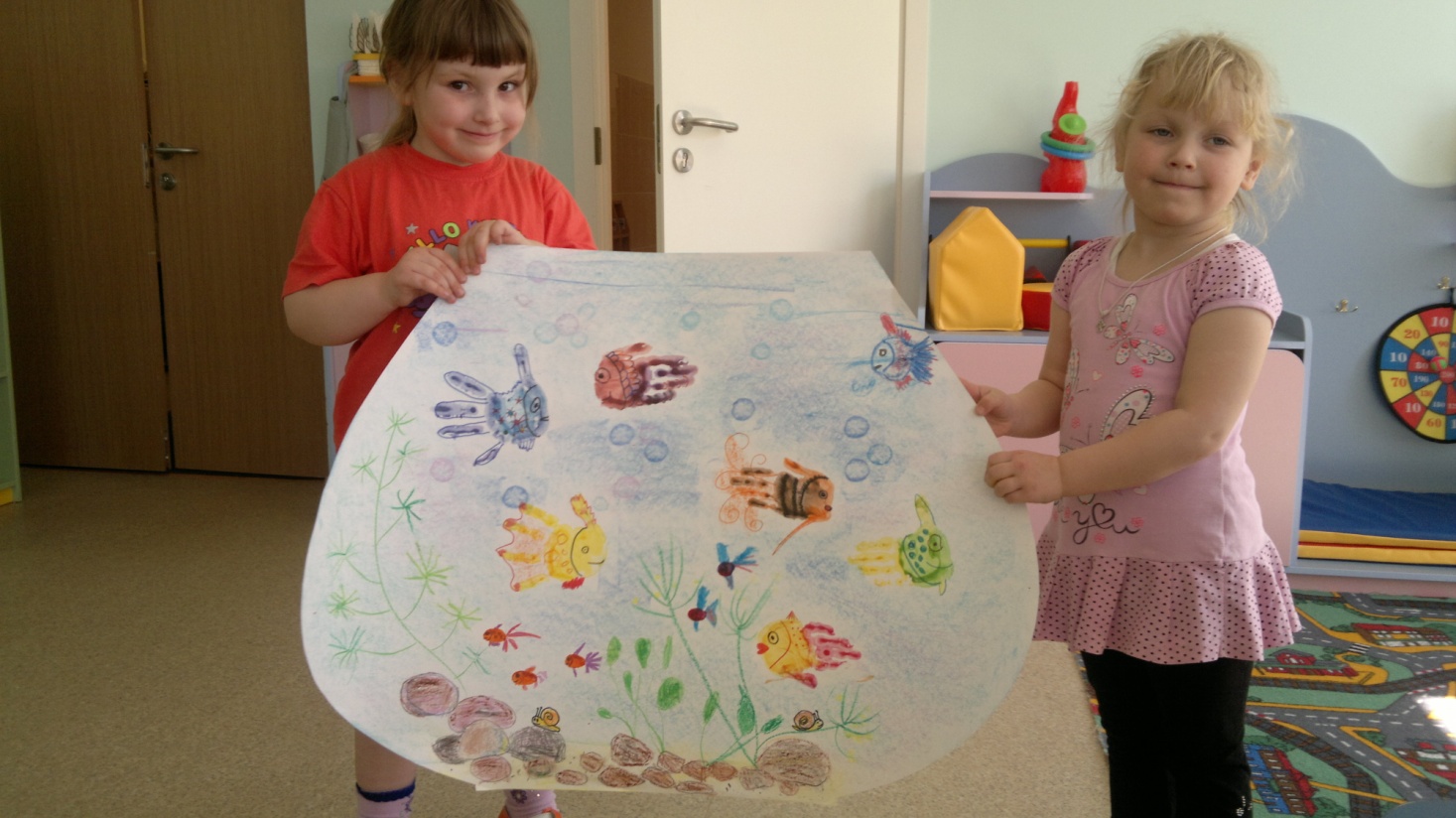 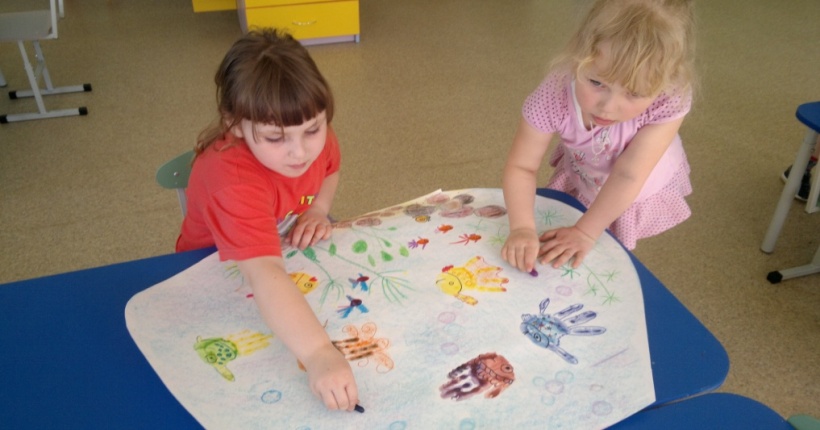 Рисование пластилином«Пластилиновая сказка»
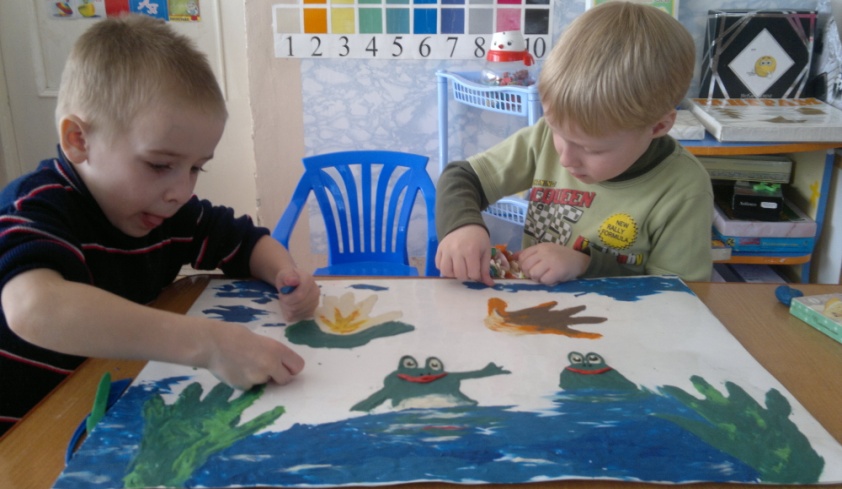 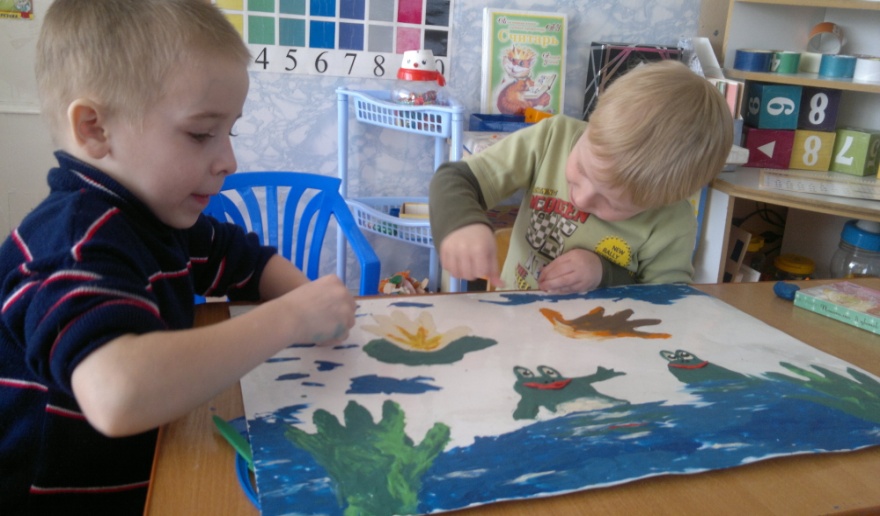 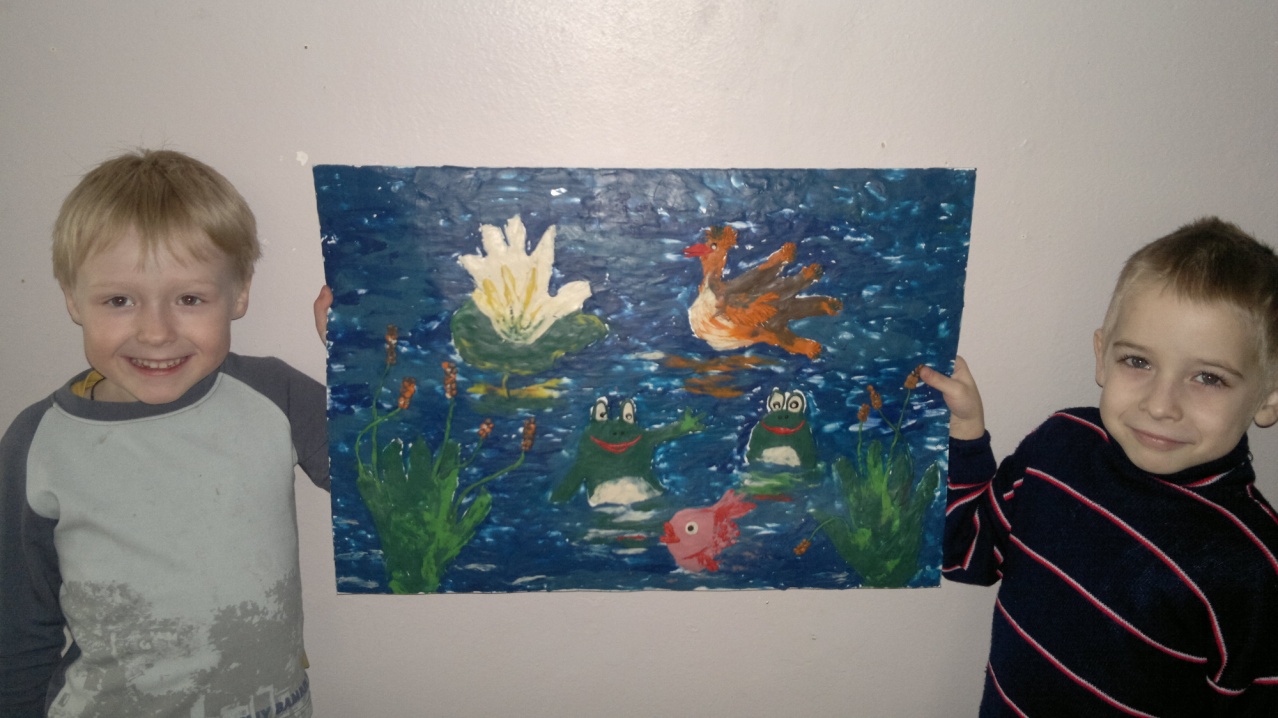 Рисование, используя отпечаток руки «Зимняя сказка»
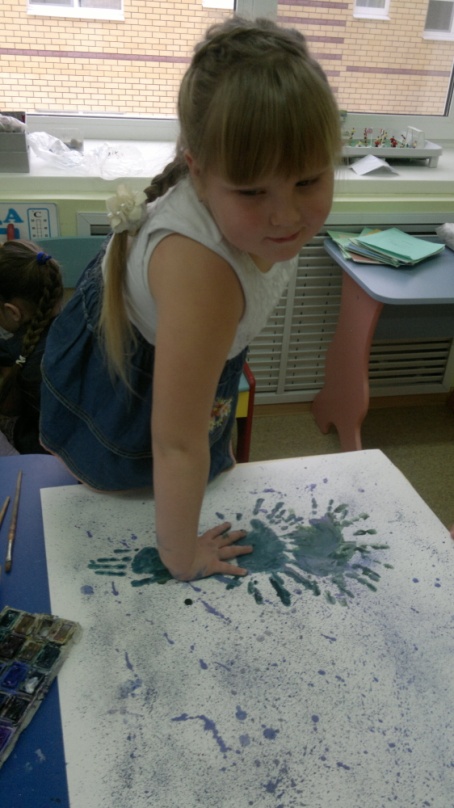 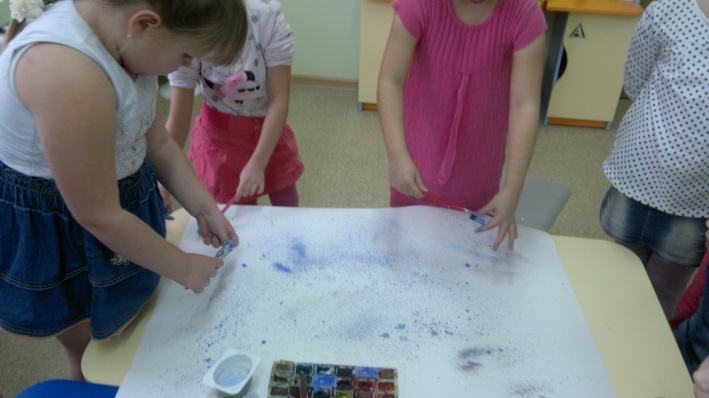 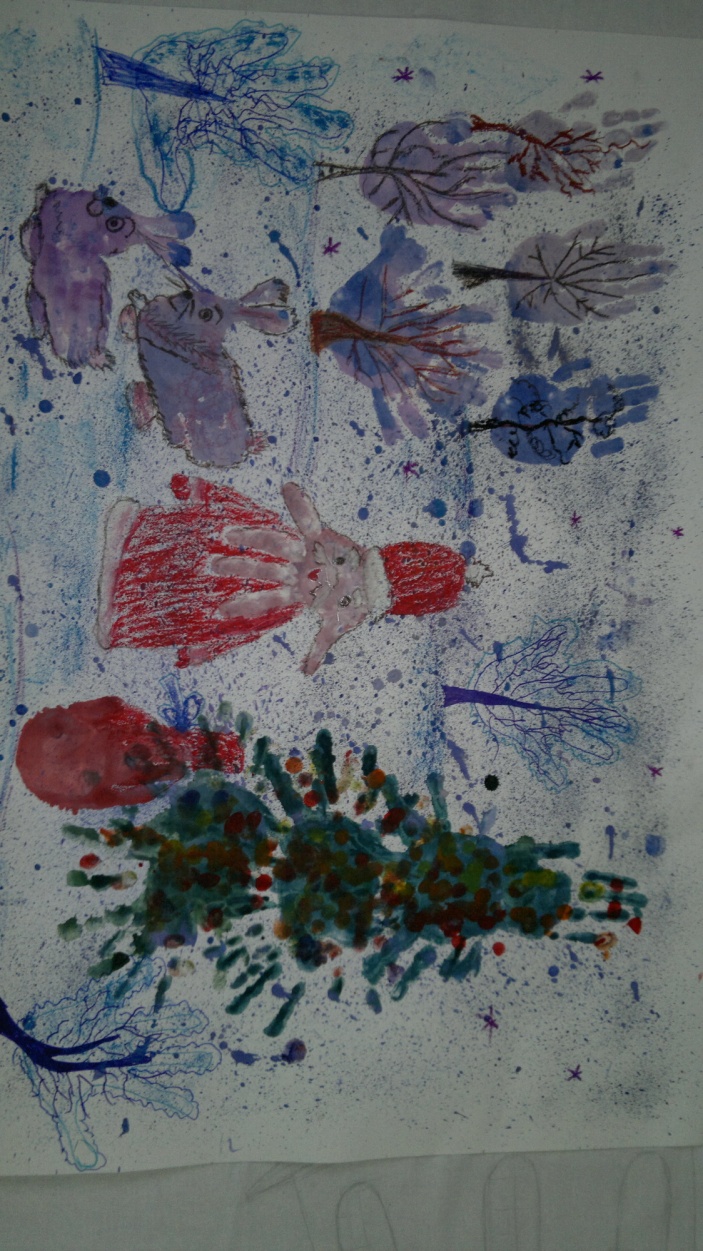 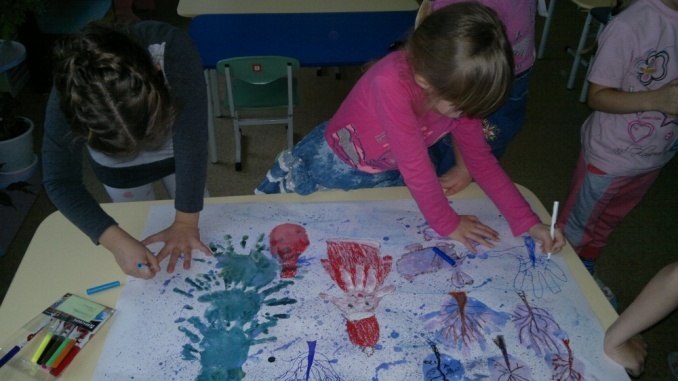 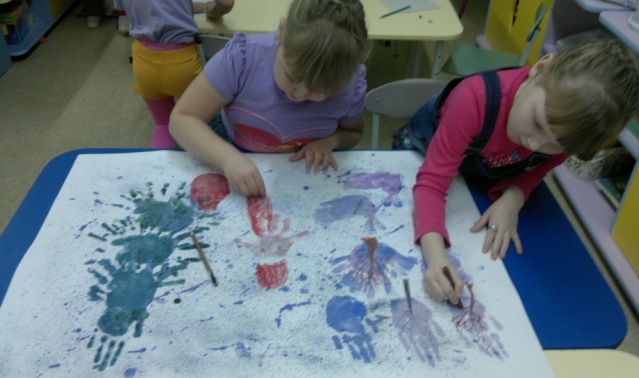 Вывод:
Развитие творчества посредством использования нетрадиционных техник и материалов помогло развить коммуникативные навыки у детей. Отмечена содержательность и выразительность их речи.
 Создание комфортных условий  для коллективной работы активизировало внутренние способности детей.